Юрий Олеша «Три толстяка»
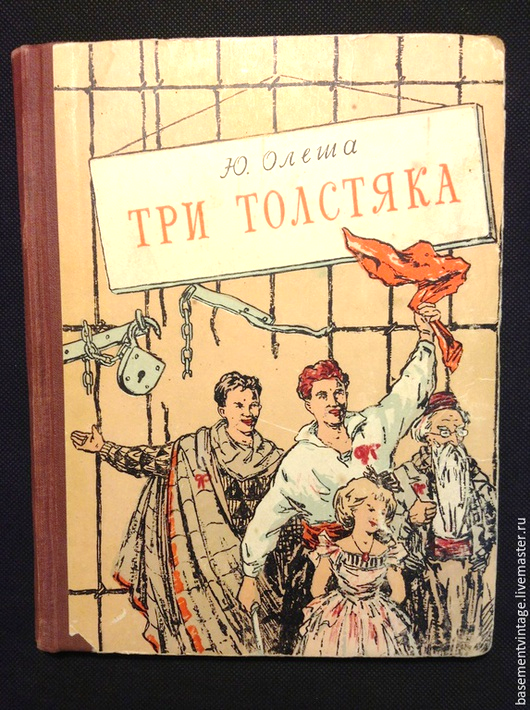 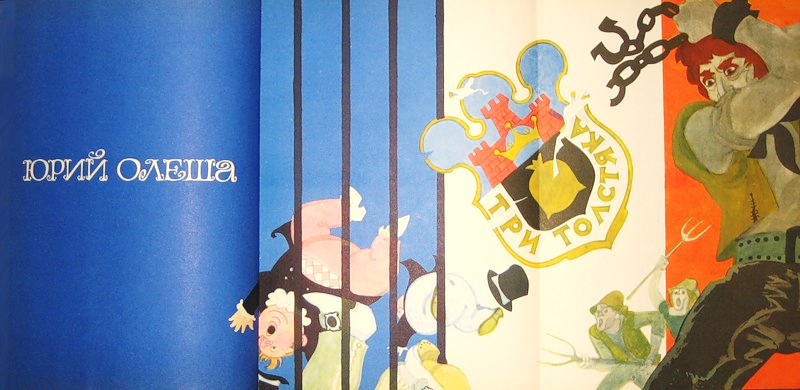 Юрий Карлович Олеша(1899-1960)
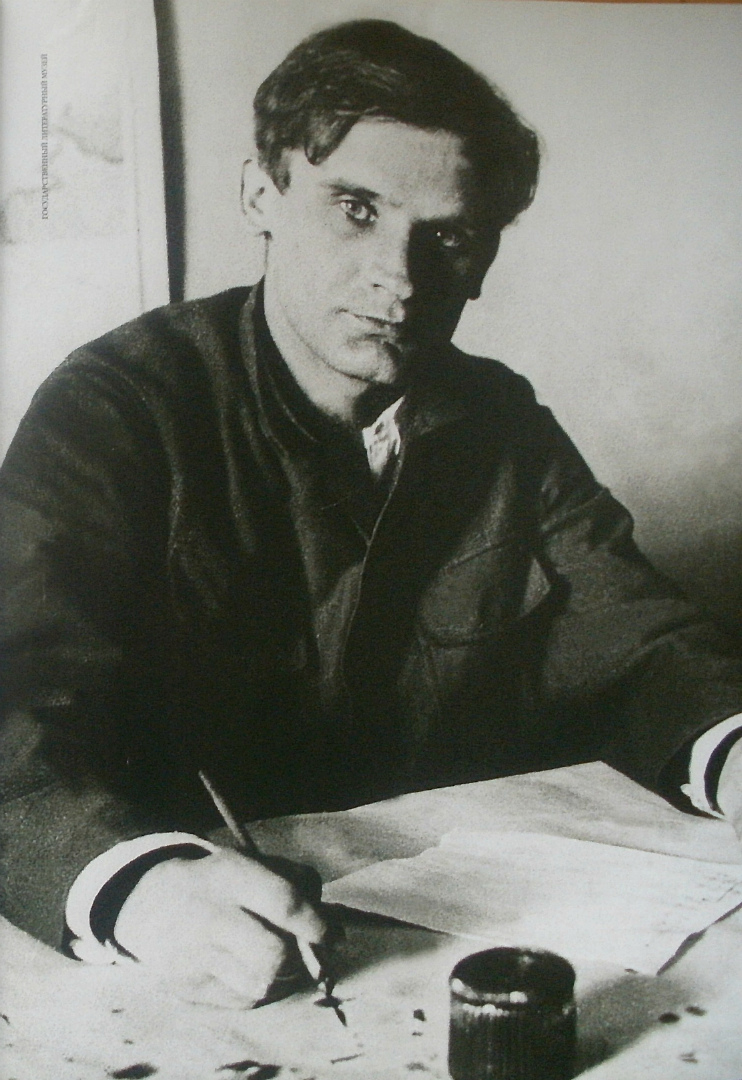 Юрий Олеша родился 3 марта 1899 года в Елизаветграде.Его семья была обедневшими белорусскими дворянами.
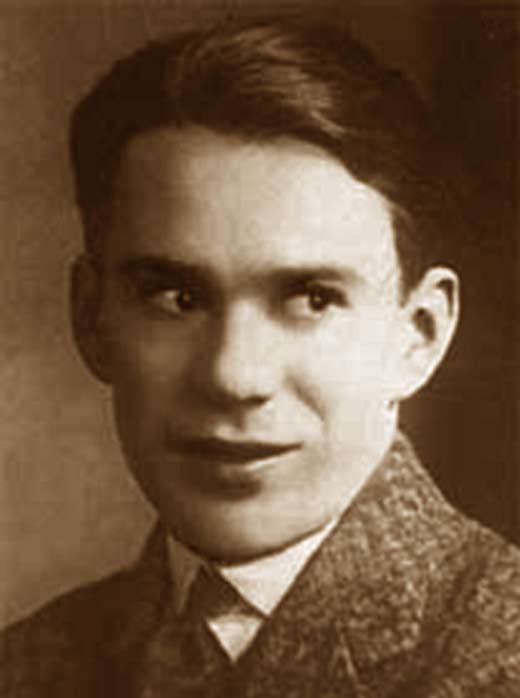 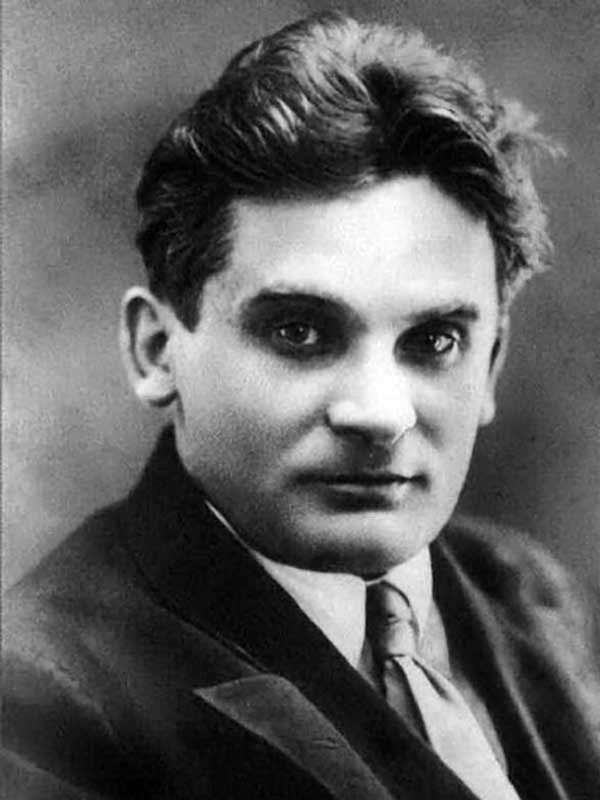 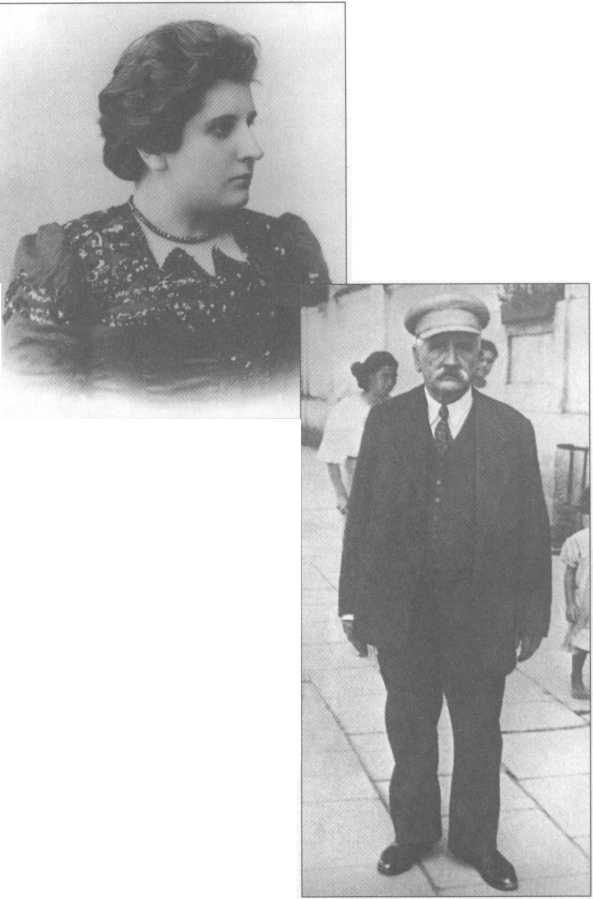 Отец – Карл Антонович Олеша, акцизный чиновникМать – Олимпия Владиславовна
Старшая сестра – Ванда (1897-1919), умерла от тифа в юности.
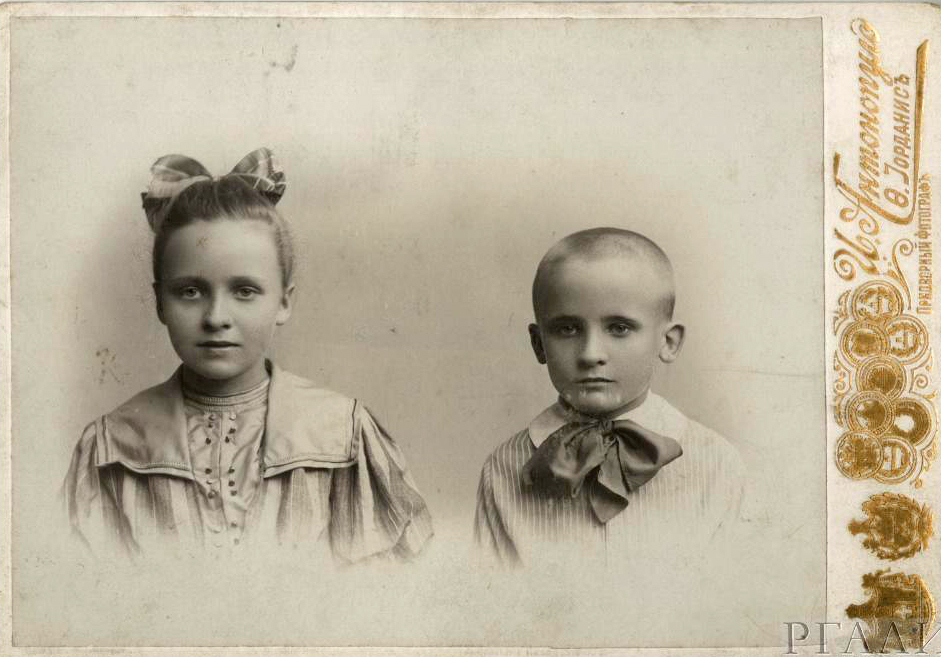 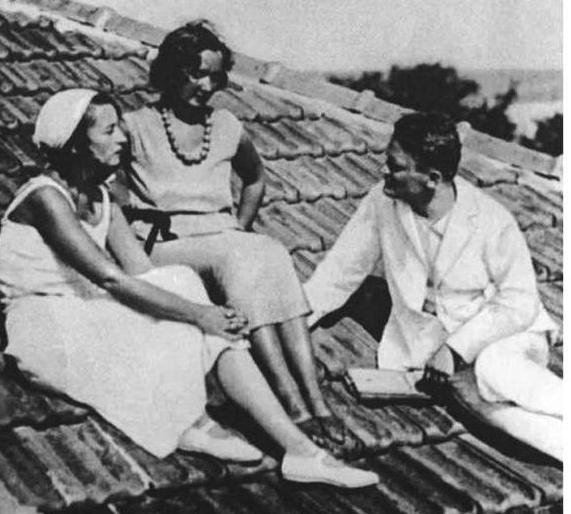 В молодости он  дружил с сёстрами Серафимой и Ольгой Суок, одна из которых стала его женой.
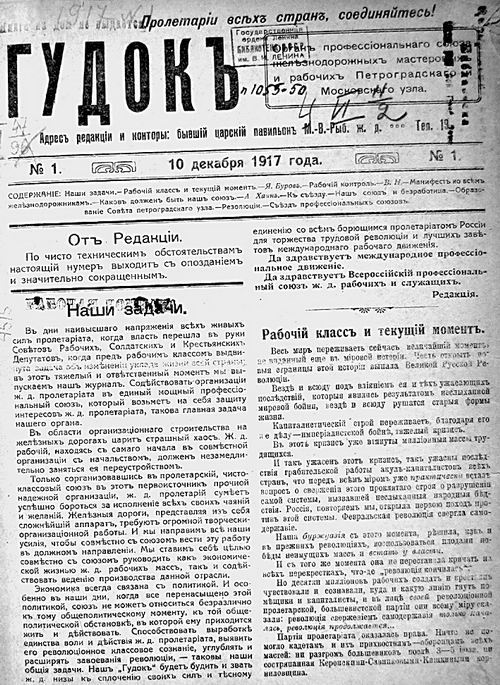 В 1922 году Олеша переехал из Одессы в Москву, писал фельетоны и статьи, подписывая их псевдонимом Зубило. Эти произведения публиковались в газете железнодорожников «Гудок».
Юрий Карлович попробовал себя во всех литературных жанрах: поэзии, прозе, драме. Он был влюблён в театр, и ему очень хотелось, чтобы сказка была театральной.
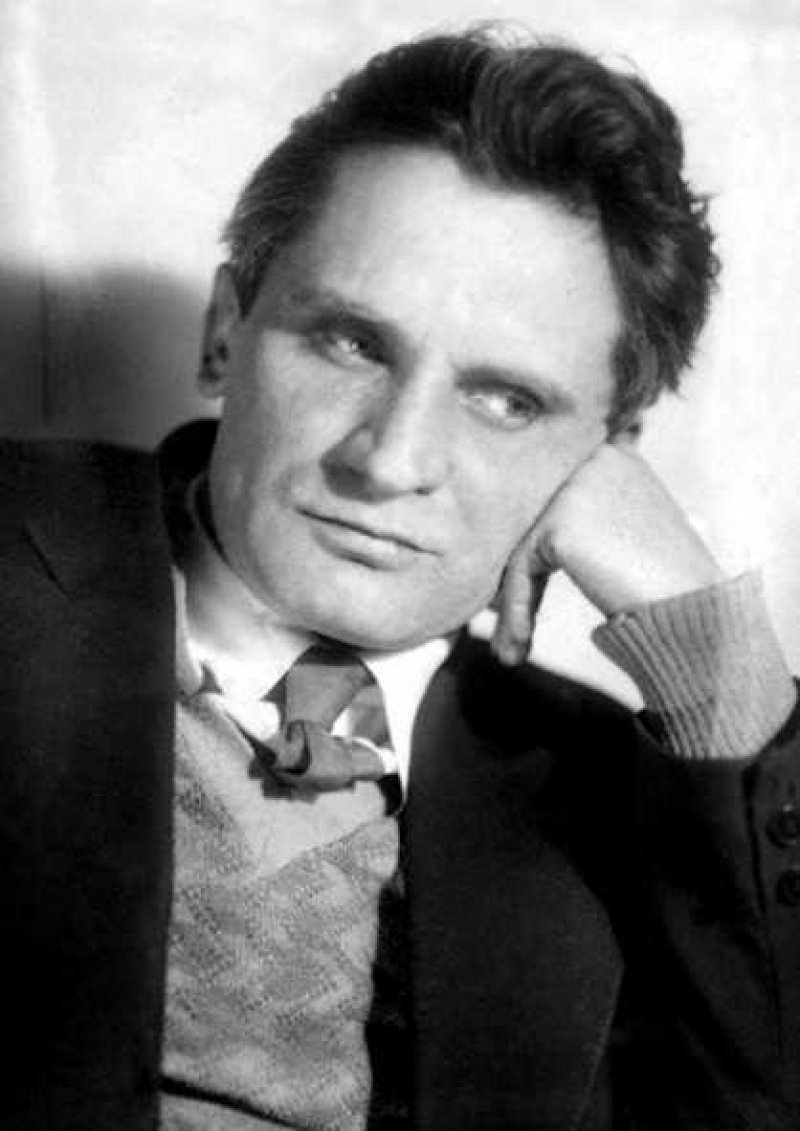 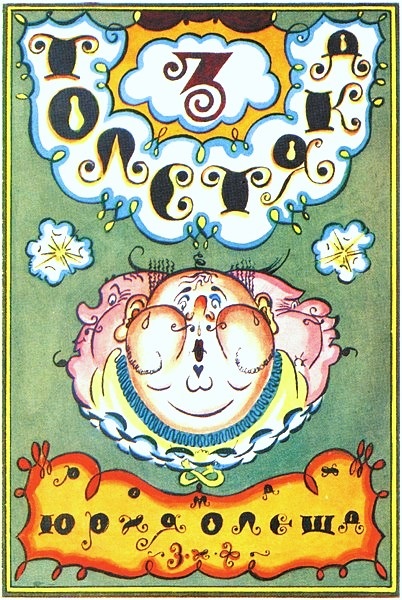 В 1924 году он пишет свою знаменитую сказку 
«Три толстяка».
Книга посвящена Валентине Грюнзайд
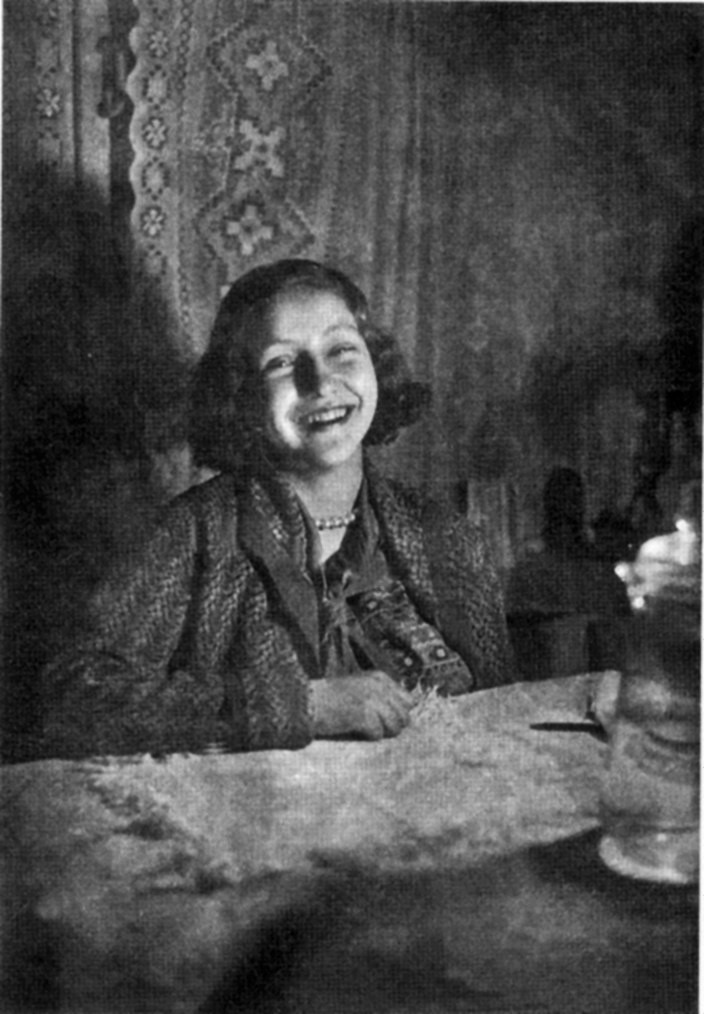 Замысел этой книги возник, когда Юрий Олеша увидал в окне соседнего дома девочку Валю Грюнзайд, которая читала сказки Андерсена. 
Писатель пообещал ей, что создаст нечто похожее, и тут же принялся за дело.
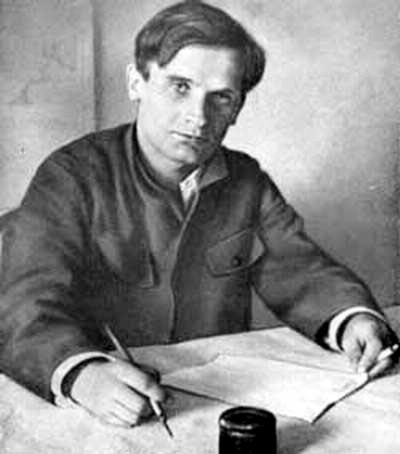 Творческий процесс проходил в здании газеты «Гудок». 
Олеша с удовольствием вспоминал вечно покатывающийся бочонок, который мешал писателю. Одной рукой ему приходилось придерживать этот непослушный элемент нищего убранства типографии, а другой создавать книгу на рулонах. 
В конце концов сказка «Три Толстяка» была написана и послана для печати.
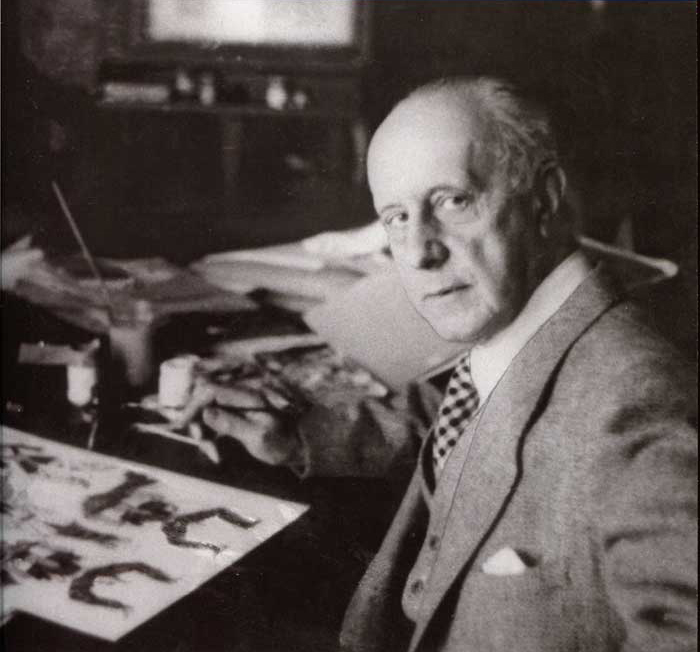 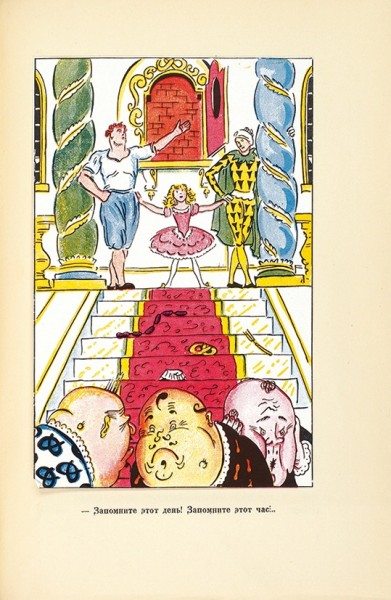 Одним из первых художников, взявшихся за иллюстрацию книги, был Мстислав Добужинский.
«Три толстяка»
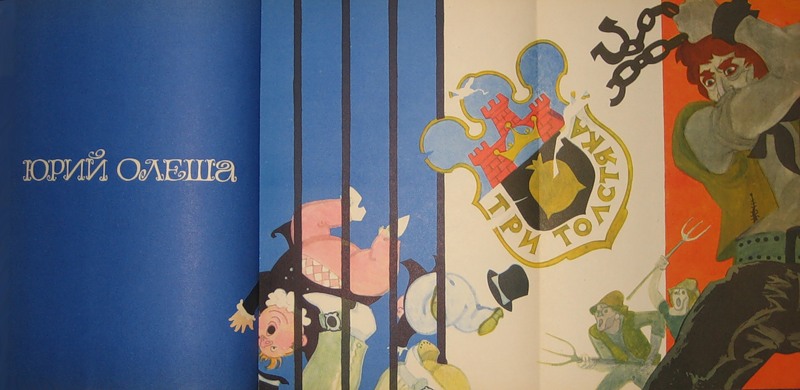 В этой сказке рассказывается о революции, поднятой бедняками под предводительством оружейника Просперо и гимнаста Тибула против богачей (Толстяков) в одной выдуманной стране.
Главные герои сказки
Руководители восстания
Мужественный оружейник Просперо
Смелый и решительный канатоходец Тибул
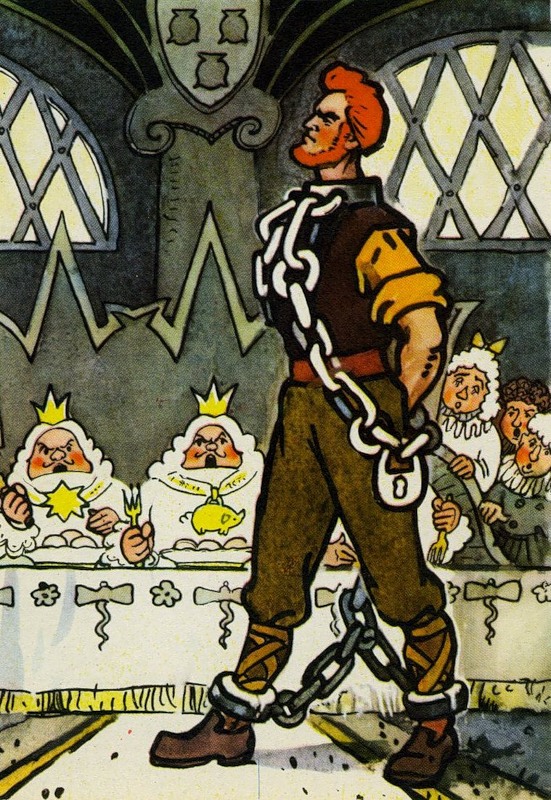 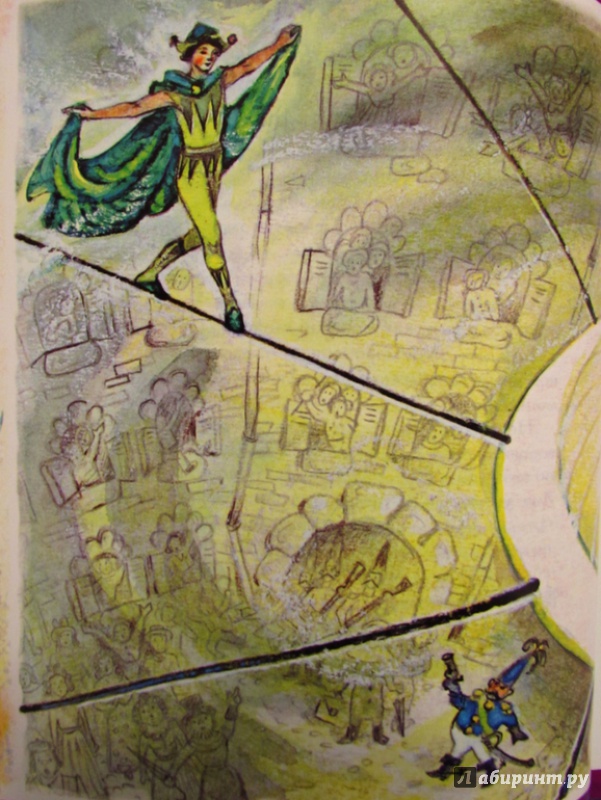 Рисунки Л.Владимирского
Главные герои сказки
Три Толстяка – богачи, обжоры и бездельники
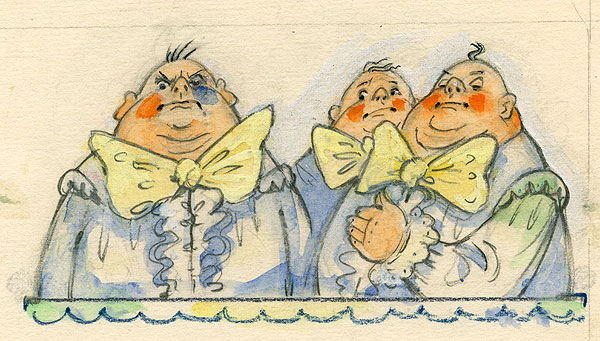 Рисунки Л.Владимирского
Главные герои сказки
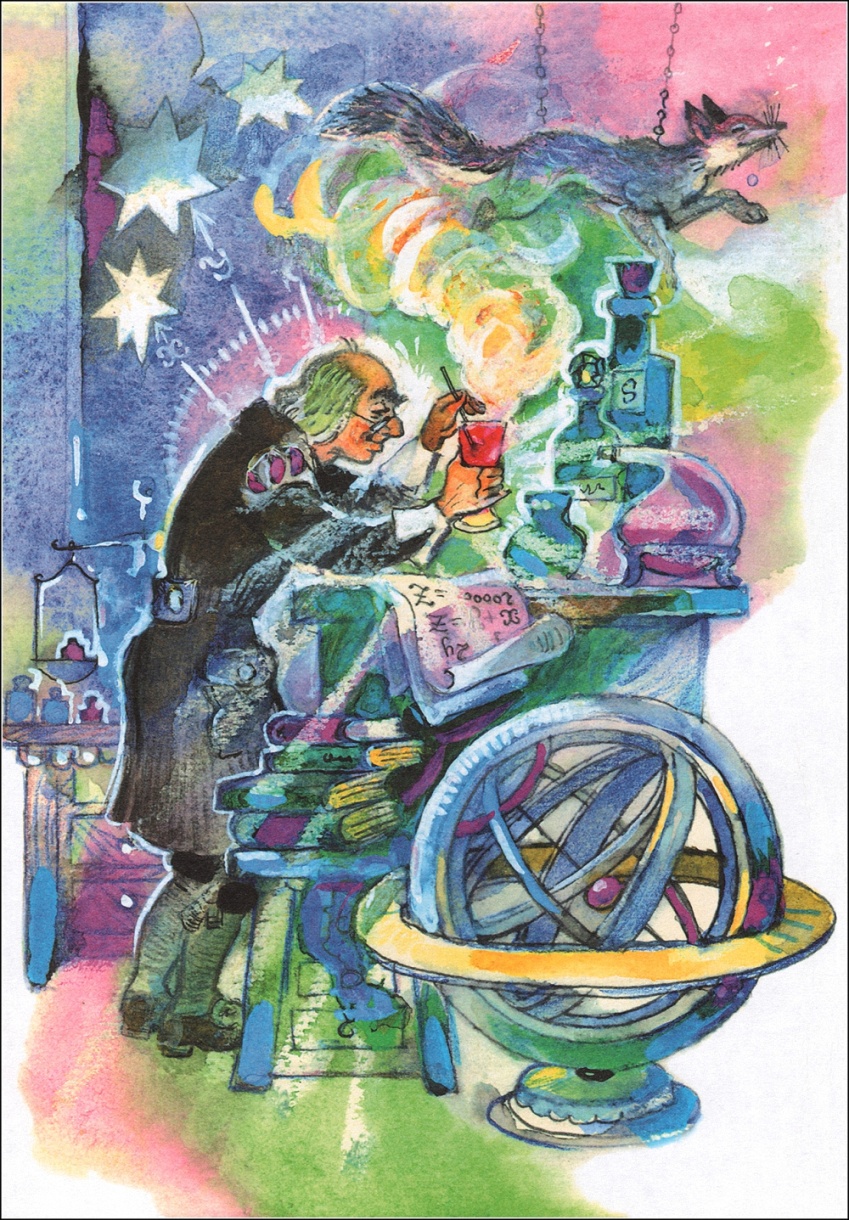 Доктор Гаспар Арнери – очень умный, самый лучший учёный страны
Учёный Туб, создавший удивительную куклу, похожую на девочку Суок.
Рисунки Л.Владимирского
Главные герои сказки
Суок – девочка - циркачка 12 лет, добрая и отважная
Тутти – добрый мальчик 12 лет, наследник Трёх Толстяков, которому внушили, что у него железное сердце
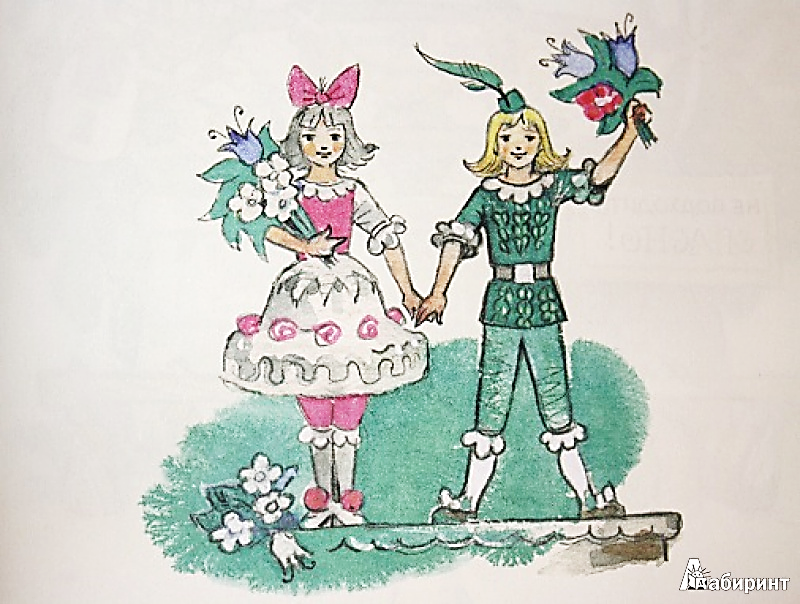 Рисунки 
Л.Владимирского
Нам очень понравилась сказка. Она необычная, запоминающаяся, с увлекательным сюжетом.
Основная идея  сказки  Юрия Олеши    "Три толстяка" - это идея братства и равноправия людей. Главная  мысль сказки, что доброта, дружба, взаимовыручка помогают совершить невозможное и добиться своей цели. 


  Сказка учит быть добрыми к друг другу, помогать попавшим в беду, не бросать друзей и бороться за справедливость. Защищать слабых и   не давать в обиду младших.
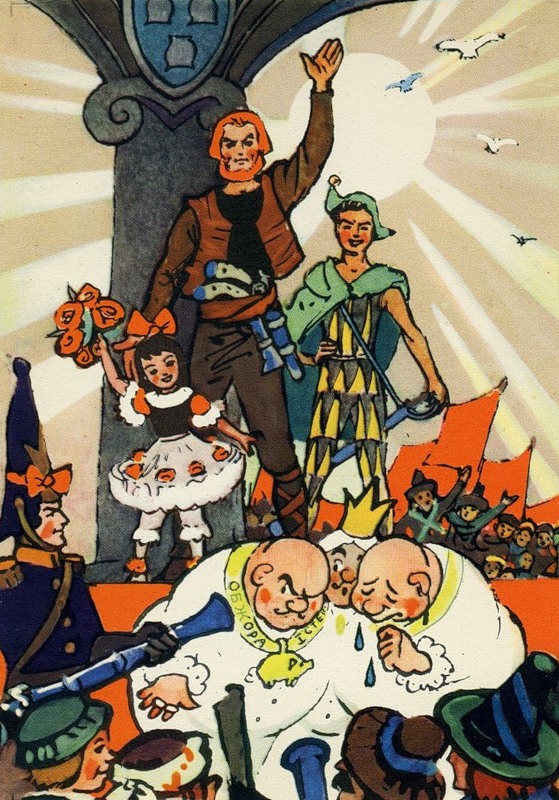 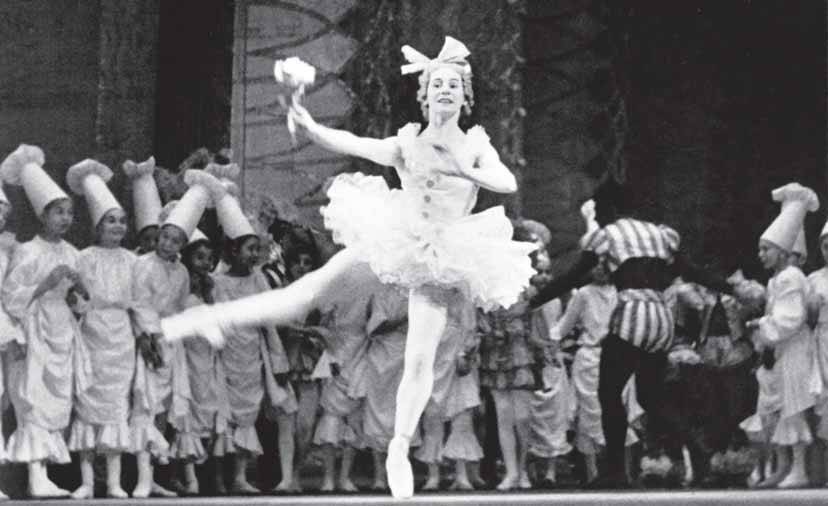 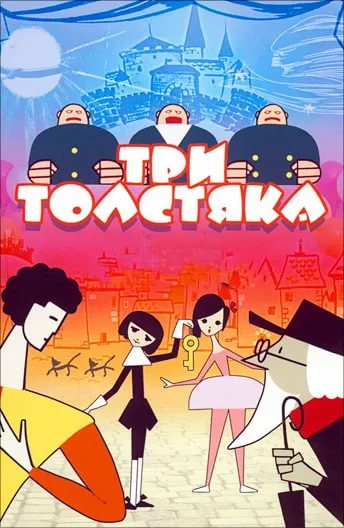 Ольга Лепешинская, легенда русского балета,
Суок в балете по сказке Юрия Олеши «Три толстяка»                 в 1935 году
Мультфильм 1966 года
«Три толстяка» - произведение и экранизация
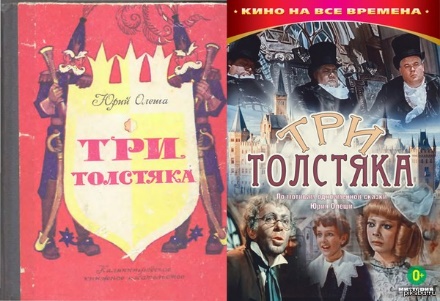 ЛИТЕРАТУРНОЕПРОИЗВЕДЕНИЕ
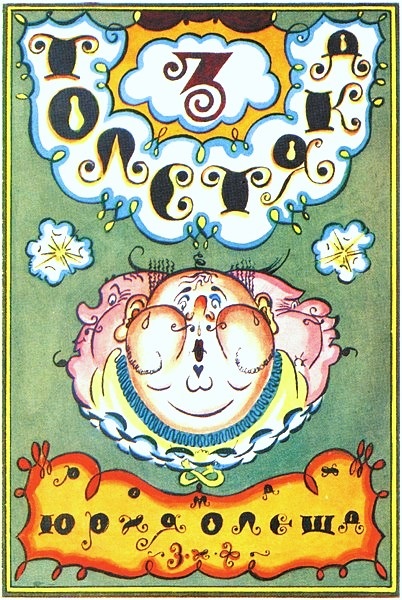 Жанр: роман-сказка

Автор: Юрий Олеша

Язык оригинала: русский

Дата написания: 1924 г.

Дата первой публикации: 1928 г.
ХУДОЖЕСТВЕННЫЙФИЛЬМ
Жанр: фильм-сказка

Режиссёр: Алексей Баталов

Премьера: 18 ноября 1966 г.

Актёры: Лина Бракните, Пётр Артемьев, Алексей Баталов, Валентин Никулин, Рина Зелёная, Евгений Моргунов и другие
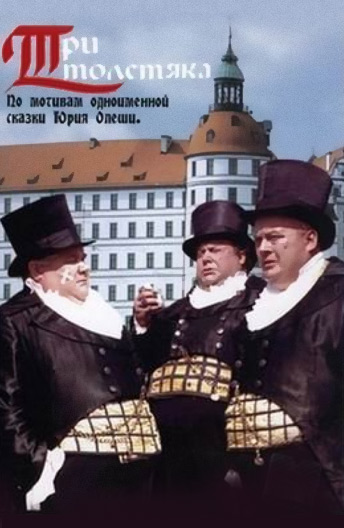 Мы всем советуем прочитать сказку Юрия Олеши «Три Толстяка» и посмотреть фильм-экранизацию!
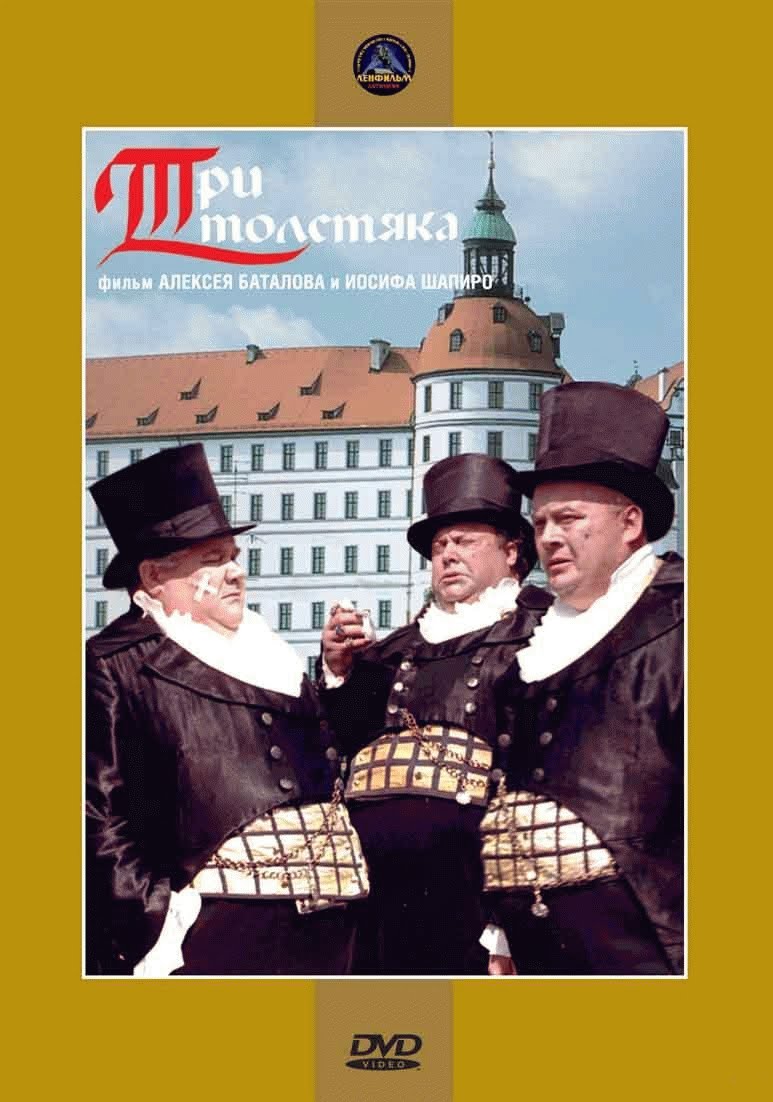 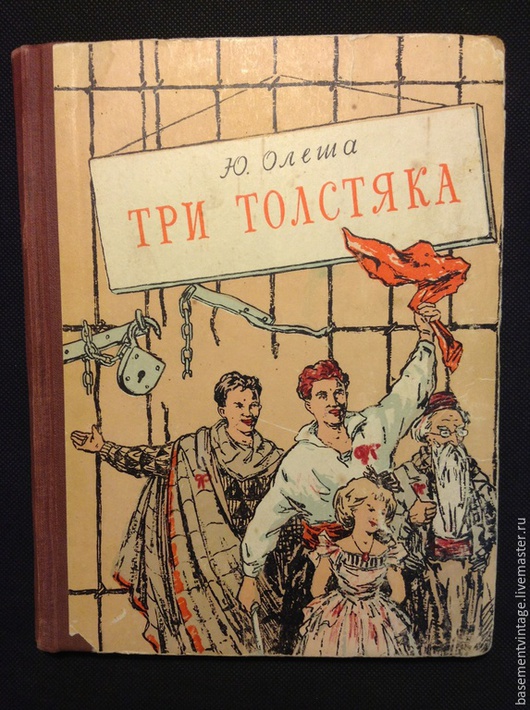